第80回日本公衆衛生学会総会　掲示チラシ用荷物送付状
掲示チラシ　用
利用日：
月 　　　　日 / 会場：（　　　　　　　　　　　　　　　　 ）
セミナー名：
貴　社 名：
ご担当者名：　　　　　　　様　（ご連絡先：　　　　-　　　　-　　　　　 ）
送付物区分：  □掲示用チラシ(　　　　　　　　 　　　　　　　　 )
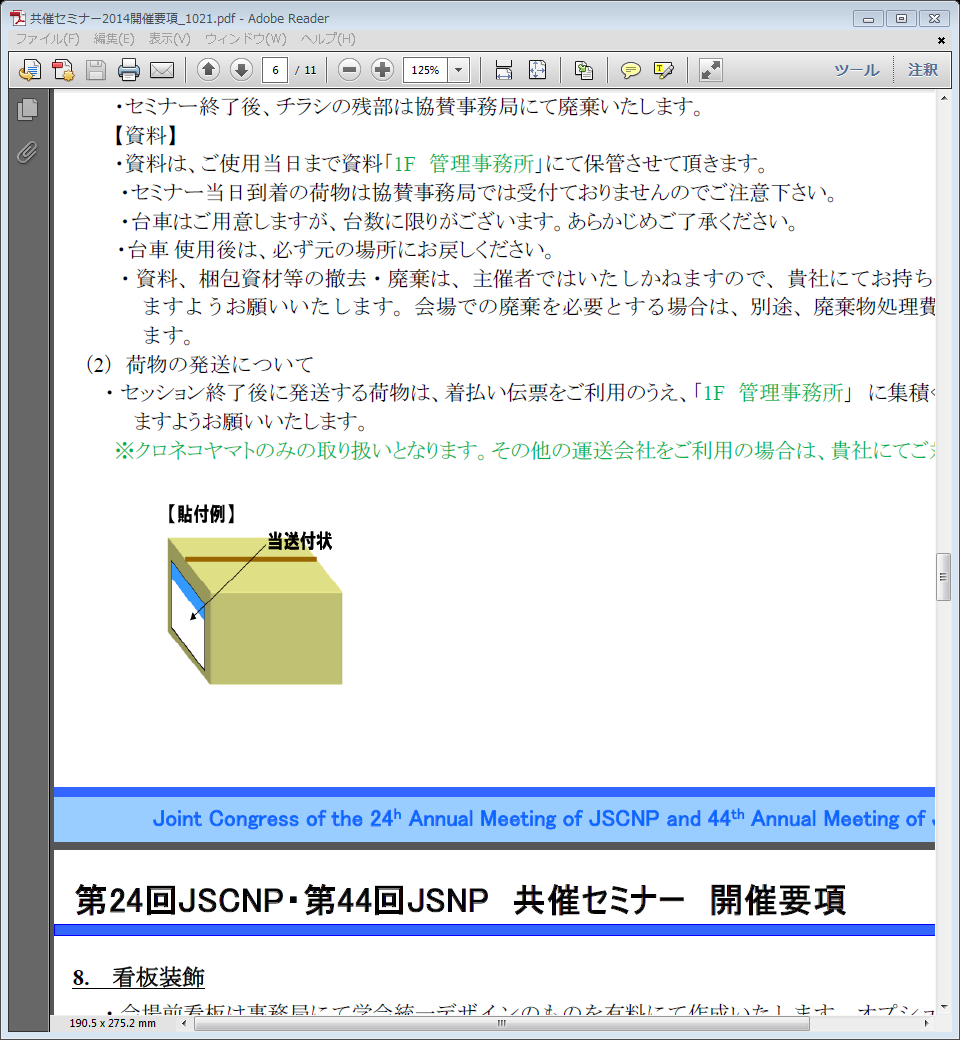 【日時指定】2021年12月19日（日）必着指定 
【送 付 先】 
〒160-8330 東京都新宿区西新宿2-2-1 
京王プラザホテル バックヤード 荷物集積所 気付 
第80回日本公衆衛生学会総会 宛 
TEL：03-3344-0111（代表）
荷物個口数：　　
　　　　/　　　個口
※本送付状をカラー印刷の上、荷物側面等にお貼りください。